Kick Starting Economic Recovery
Eric Holdeman, Director

Center for Regional Disaster Resilience (CRDR)

Pacific Northwest Economic Region (PNWER)
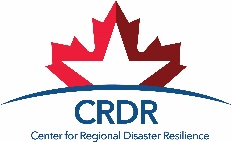 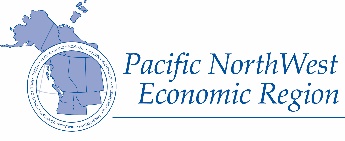 A Different Type of Disaster
Radically different in nature from a natural disaster with physical damages
Typically, FEMA provides:
 Public Assistance for Governments
Individual Assistance to help individuals--with damages
SBA provides low interest loans to “qualifying businesses”
For COVID-19 we have successive CARES Act Congressional Leg.
Basically, CPR for people, businesses, and the economy in general
What is Needed Now
Action is needed—now!  
Slow out of the starting blocks?
You can’t be waiting for a grand plan to be developed—Act locally, people need hope
Mistakes to avoid:
Paralysis by analysis
Studying the issue to death—ending up in an autopsy vs. a rescue
Academic studies have shown that in natural disasters 40% of small businesses that close their doors for three weeks will eventually fail
PNWER Recommendation for Path Forward
Based on previous recovery planning and recovery exercises
Evaluate needs and capabilities in the business sector and set recovery priorities.
Amend regulatory, code compliance, and permitting issues that may slow the speed of reopening businesses.
Connect businesses with employees, goods, and markets.
Retain your state/county/city’s largest and highest profile businesses.
Support small and medium-sized businesses. 
Communicate the strength of the local economy and its recovery. 
Key Sectors: Tourism; Health; Agriculture; Education; Gig Economy
State by State, Congressional Delegation Advocacy by PNWER
A stimulus funding package for states to provide critical programs
Assistance to traded-sector industries; to include promotion programs
Resources to support firms seeking to rebuild their supply chains
Funding toward research and development
Education and incentives that will help create domestic supply chains
E.g. Medical PPE that will be “on shored” in the future
A focus on tourism recovery that has urban and rural benefits